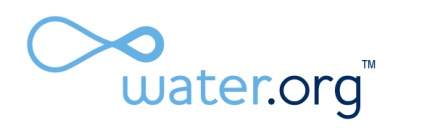 fast facts.
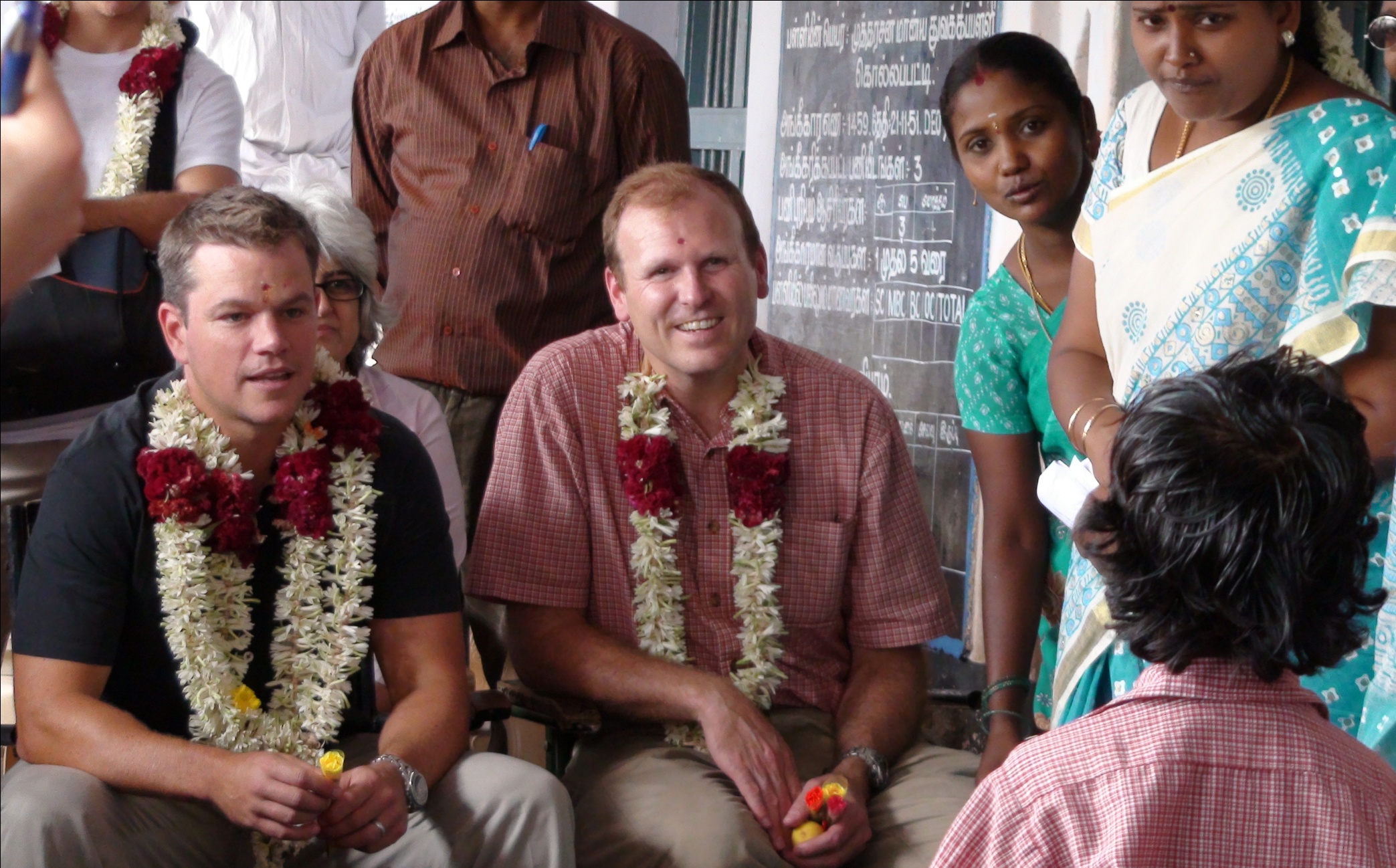 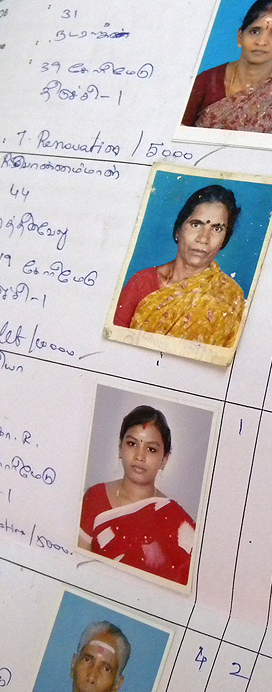 WaterCredit to date.
Leveraging microfinance as a distribution channel and a platform for overcoming market failures
Geographic focus aligned with microfinance sector maturity
Serving the microfinance market—clients/users at the BOP
14 MFI partners in Kenya, Uganda, Bangladesh, and India
Expansion plans for Peru, Ghana, Indonesia, and Cambodia 
$1.6MM in philanthropic capital has leveraged over $5MM in private, commercial capital
Represents 50% of the Water.org programmatic portfolio
More than 160,000 people served; on track to serve 1MM by 2014
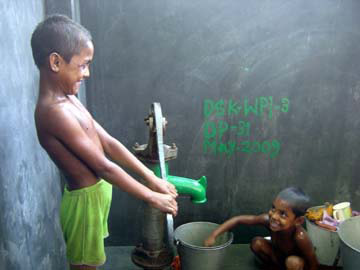 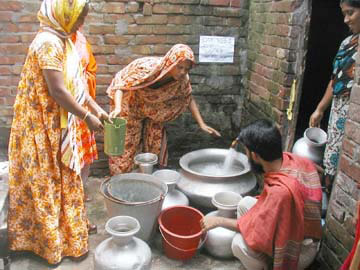 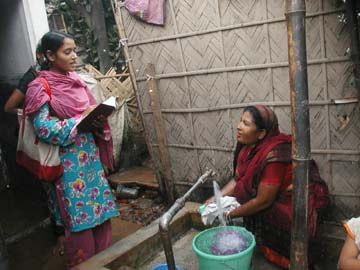 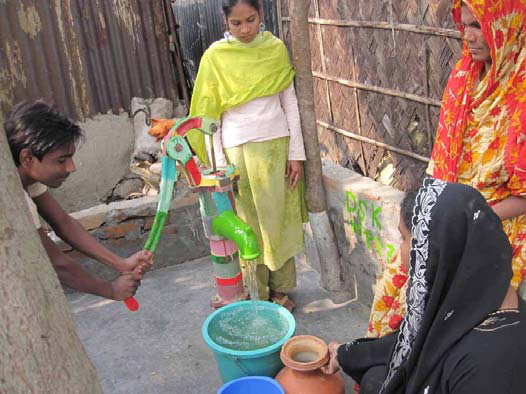 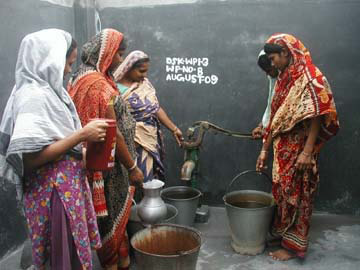 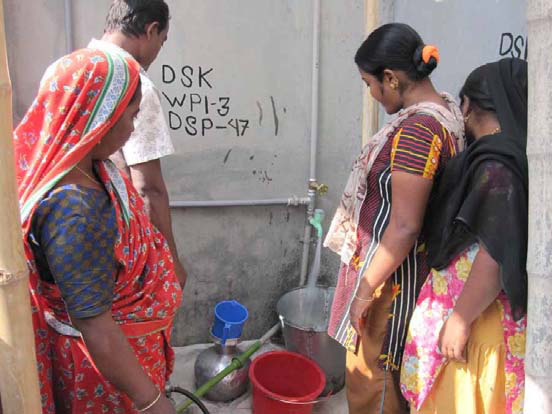 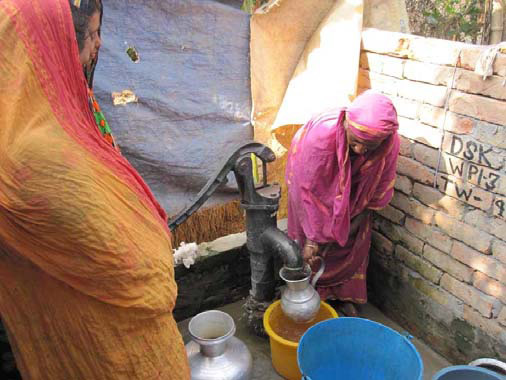 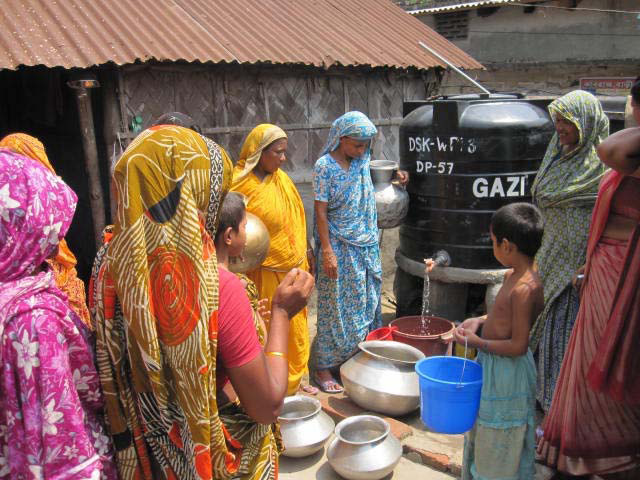 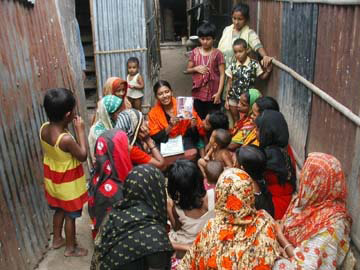